আজকের পাঠে সকলকে স্বাগতম
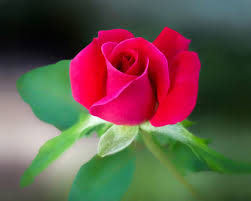 শিক্ষক পরিচিতি
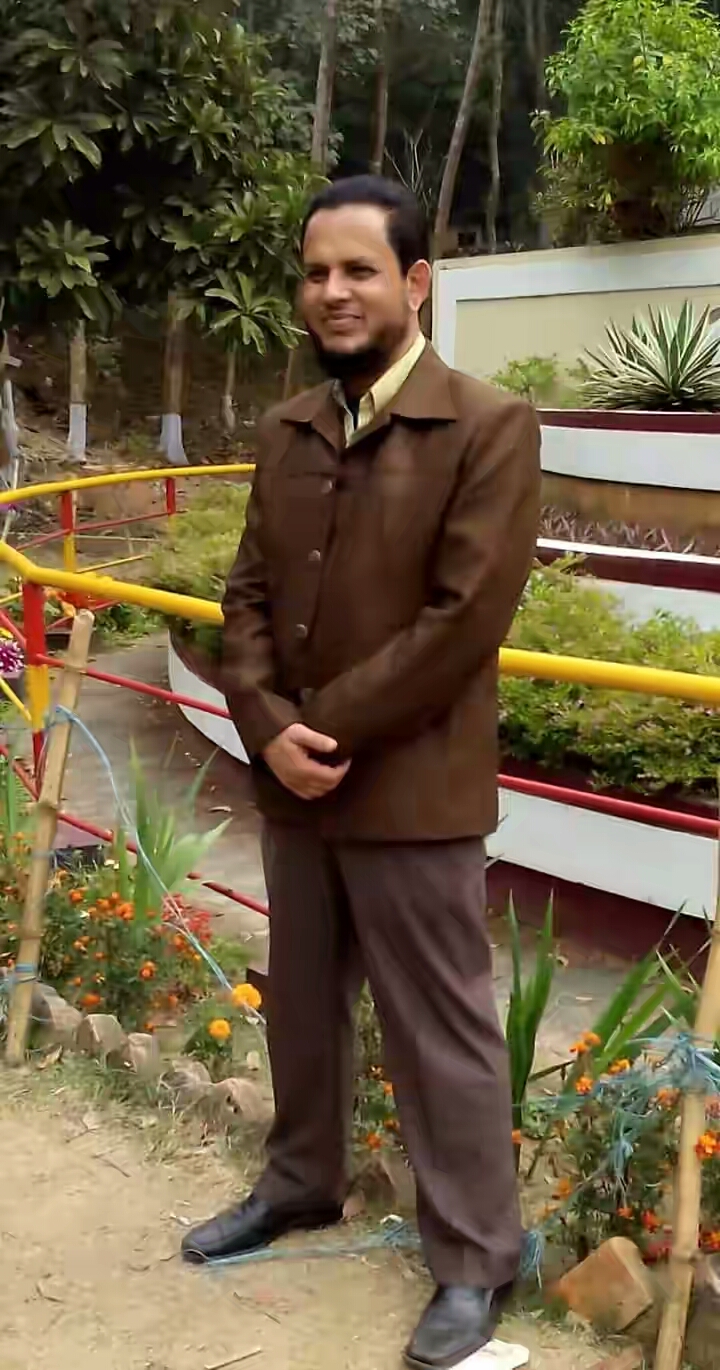 এবিএম আবদুল হাই সিনিয়র প্রভাষকখোশবাস কলেজবরুড়া,কুমিল্লা মোবাইলঃ ০১৮২২-৮১১১৩১email:haipmh86@gmail.com
পাঠ পরিচিতি
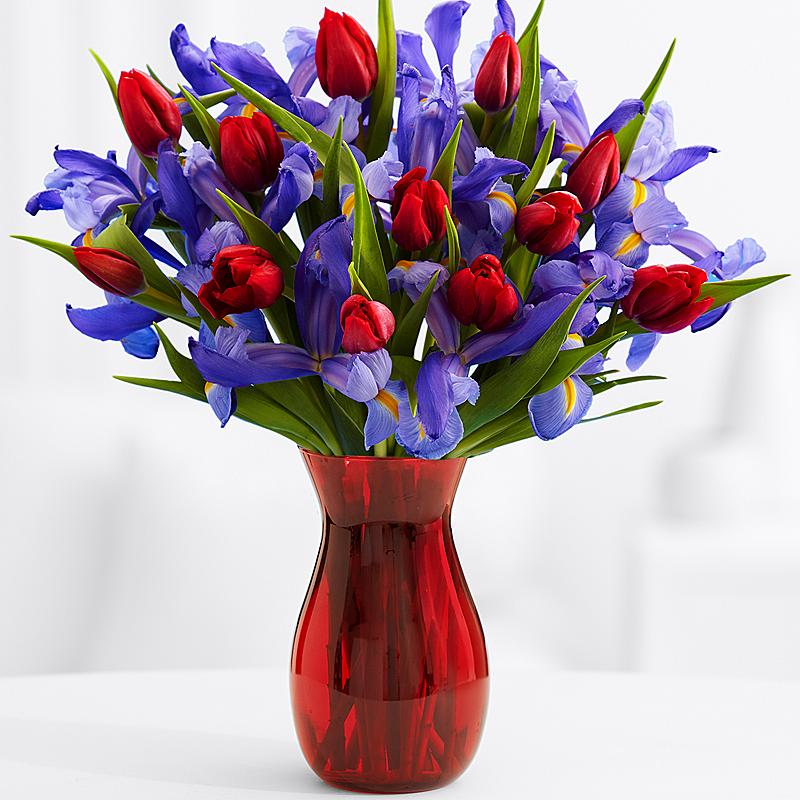 বিষয়ঃ উৎপাদন ব্যবস্থাপনা ও বিপণন ১ম পত্রঅধ্যায়ঃ৭ম( মান ব্যবস্থাপনা)শ্রেণিঃ একাদশ/দ্বাদশ
পাঠ ঘোষণাঃ
১। মান ব্যবস্থাপনা ২। মানব্যবস্থাপনার বৈশিষ্ট্য ৩। মানব্যবস্থাপনার কার্যাবলী/গুরুত্ব
শিখণফল
১। মানব্যবস্থাপনার ধারনা ব্যাখ্যা করতে পারবে।২। মান ব্যবস্থাপনার বৈশিষ্ট্য ব্যাখ্যা করতে পারবে।৩। মান ব্যবস্থাপনার কার্যাবলী/গুরুত্ব বিশ্লেষণ করতে পারবে।
মান ব্যবস্থাপনাঃ
ভোক্তাদের প্রত্যাশা অনুযায়ী পণ্যের মান নির্ধারন,মান সংরক্ষণ ও উন্নয়ন এবং মান নিয়ন্ত্রণের যাবতীয় কার্যক্রমকে মানব্যবস্থাপনা বলে।মান ব্যবস্থাপনা তিনটি নীতির উপর গুরুত্ব দেয়।এগুলো হলো-
১। ক্রেতা সন্তুষ্টি      ২। কর্মীদের সম্পৃক্ততা            ৩। মানের ধারাবাহিক উন্নয়ন।
মান ব্যবস্থাপনার বৈশিষ্ট্য সমূহঃ
১। আধুনিক দর্শন     ২। গ্রাহক সন্তুষ্টি বিধান         ৩। মানের ধারাবাহিক উন্নয়
মান ব্যবস্থাপনার বৈশিষ্ট্য সমূহঃ
৪। মান,ডিজাইন,স্থায়িত্ব ইত্যাদি বিষয়কে বিবেচনা করা৫। গ্রাহক সেবা প্রদান       ৬। ব্যবস্থাপনা দক্ষতার উপর গুরুত্বারোপ
মান ব্যবস্থাপনা সামগ্রিক ব্যবস্থাপনার একটি শাখা হওয়া সত্ত্বেও এর এমন কিছু স্বতন্ত্র বৈশিষ্ট্য বিদ্যমান যার সাহায্যে এব্যবস্থাপনাকে যেকোন ব্যবস্থাপনা হতে সহজে পৃথক করা যায়।
মান ব্যবস্থপনার কার্যাবলী/গুরুত্ব
১। মান নির্ধারণ(Fixation of Standard)        ২। উপকরণ সংগ্রহকরণ(Collection of Elements)৩। নকশাকরণ(Designing)
মান ব্যবস্থাপনার কার্যাবলী
         / গুরুত্ব
৪। উৎপাদন কার্য পরিচালনা(To Operate Pduction function)   ৫। যোগাযোগ রক্ষা(To maintain Communication)৬।প্রেষণা দান(To give motivation)
মান ব্যবস্থাপনার কার্যাবলী
        / গুরুত্ব
৭। প্রশিক্ষণদান        (To give Training)৮। মাননিয়ন্ত্রন      (Quality Control)     ৯।গবেষণা ও উন্নয়(Research and Development)
মানব্যবস্থাপনার কার্যাবলী
         / গুরুত্ব
১০। তথ্য প্রদান(To give information)এছাড়া ভোক্তাদের সন্তুষ্টি অর্জনের জন্য বর্তমানে মান ব্যবস্থাপনা আরো গুরুত্বপূর্ণ ভূমিকা পালন করছে।
সকলকে ধন্যবাদ
আল্লাহ হাফেজ
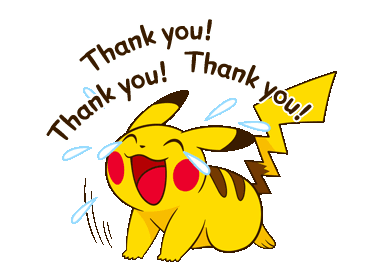